Project Title
Subheading (if applicable)
Designs
Introduction
Results
Describe why your project is interesting and why we should care.  Base information on the project.
Describe why your project is interesting and why we should care.  Base information on the project.
Describe why your project is interesting and why we should care.  Base information on the project.  Include “target customer”.  What is already available or if nothing similar is already available.



The need that your project is addressing.
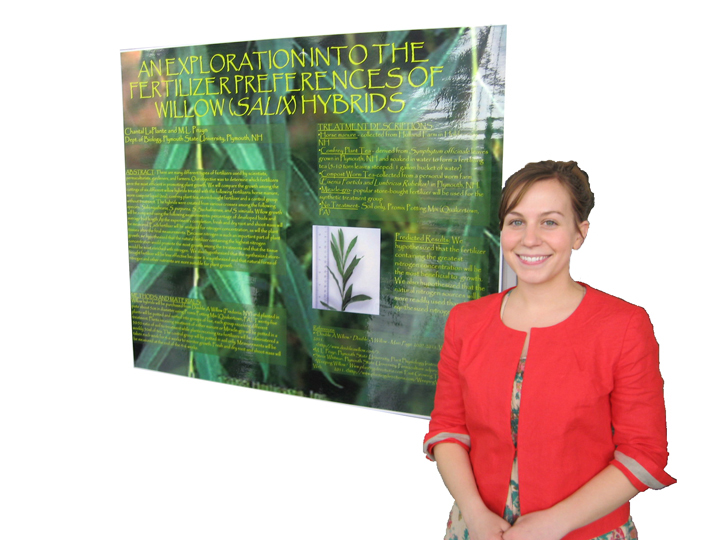 Figure #
Engineering Goal
Describe why your project is interesting and why we should care.  Base information on the project.
Design Criteria
Figure #
Describe why your project is interesting and why we should care.  Base information on the project.
Describe why your project is interesting and why we should care.  Base information on the project.
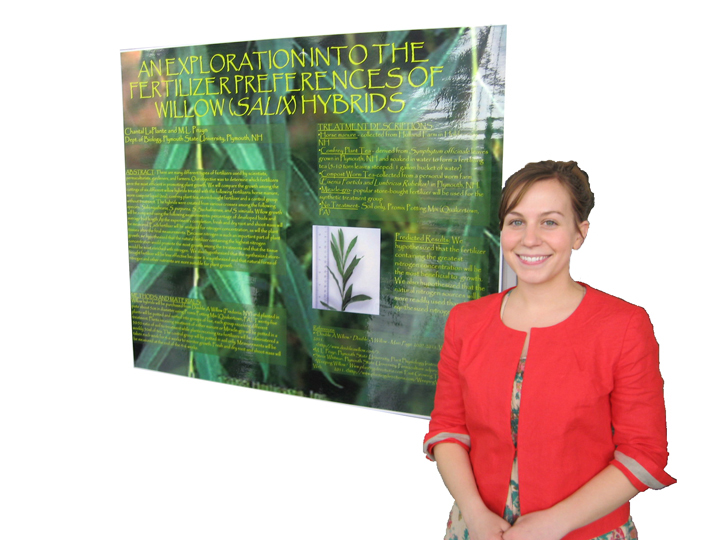 Figure #
Background
Conclusion
Describe why your project is interesting and why we should care.  Base information on the project.
Testing & Analysis
Describe why your project is interesting and why we should care.  Base information on the project.
Describe why your project is interesting and why we should care.  Base information on the project.
Figure #